The Word Window
Fill out your Word Window Worksheet as you view this PowerPoint
Lesson 1: Create a Document
Quick Access Toolbar
The Word screen contains
Group
Title bar
Office
button
Tab
Status bar
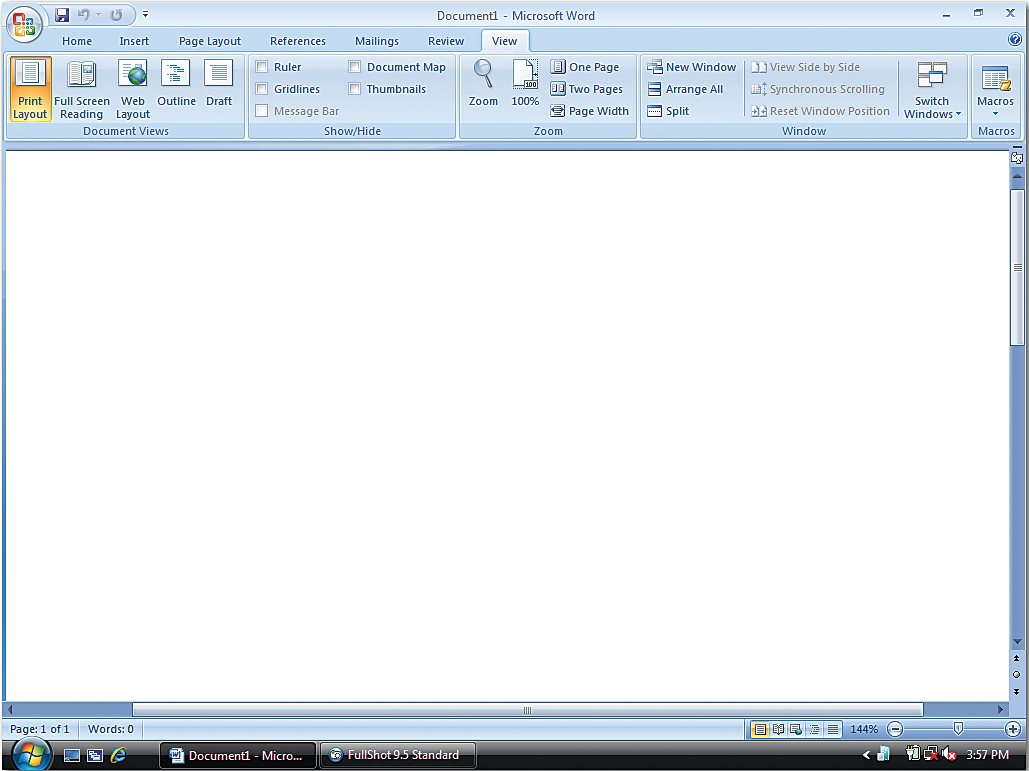 Ribbon
Document pane
Scroll bars
Start button
Lesson 1: Create a Document
The bar at the top of the screen is called the title bar.
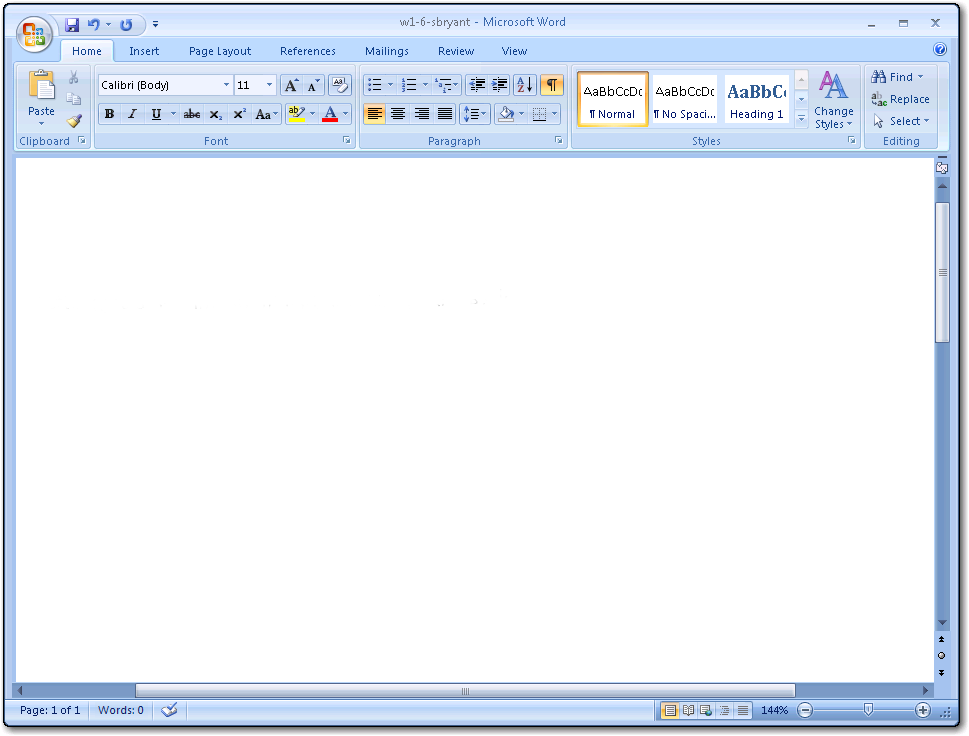 The title bar displays the name of the current document or file.
Lesson 1: Create a Document
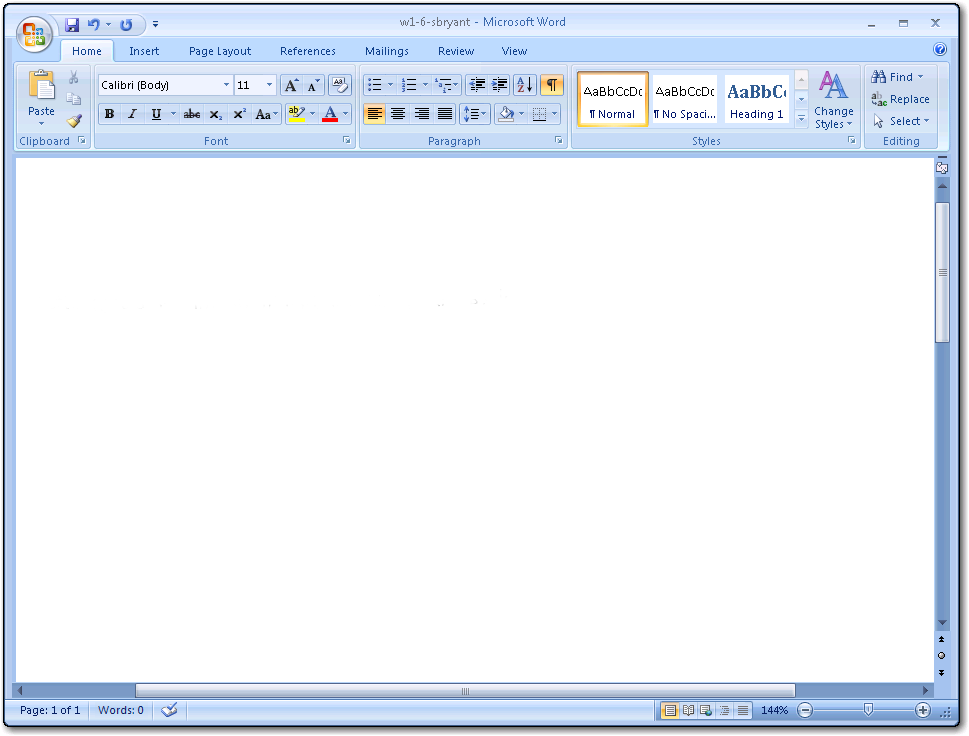 Scroll bars move a document up and down or left and right on the screen.
The status bar displays the current page and total page count.
Lesson 1: Create a Document
The Ribbon is a panel that organizes commands into tabs and groups.
Tab
Button
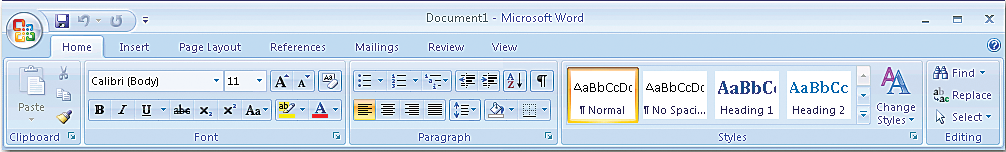 The Ribbon is designed to help you quickly find a button, which is a small icon that can be clicked to perform various tasks.
Group
Lesson 1: Create a Document
The Quick Access Toolbar is a customizable toolbar for easy access to your most commonly used command buttons.
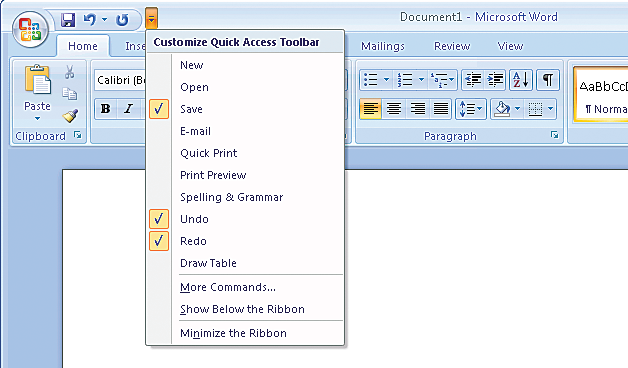